3D Pyramid Infographic – Slide Template
Lorem Ipsum
Lorem Ipsum
Lorem ipsum dolor sit amet, consectetur adipiscing elit. Sed tempus, lacus in dictum efficitur, dolor nisl dapibus turpis, nec dignissim lectus ipsum vitae velit. Praesent ac nunc id ligula bibendum tincidunt. Fusce molestie blandit elit, eu feugiat nisi cursus nec.
Consequat ac felis donec et odio pellentesque diam. Volutpat ac tincidunt vitae semper quis lectus nulla at. Ultrices eros in cursus turpis massa tincidunt. At quis risus sed vulputate odio ut. Proin sagittis nisl rhoncus mattis rhoncus. Tellus pellentesque eu tincidunt tortor aliquam nulla facilisi cras fermentum.
Lorem Ipsum
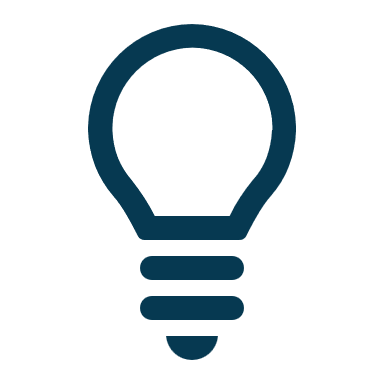 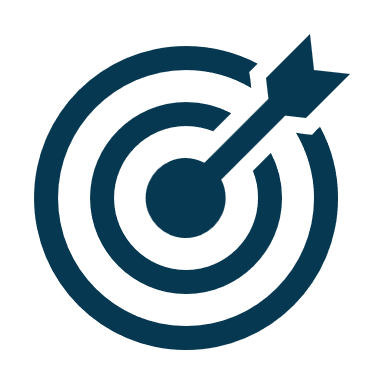 Lorem Ipsum
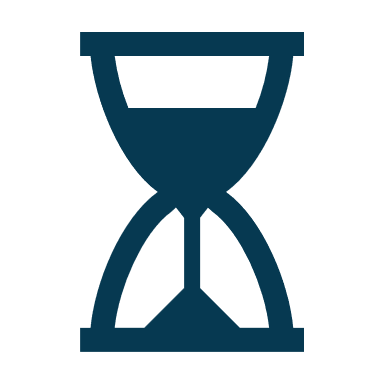 Lorem Ipsum
[Speaker Notes: © Copyright PresentationGO.com – The free PowerPoint and Google Slides template library]
3D Pyramid Infographic – Slide Template
Lorem Ipsum
Lorem Ipsum
Lorem ipsum dolor sit amet, consectetur adipiscing elit. Sed tempus, lacus in dictum efficitur, dolor nisl dapibus turpis, nec dignissim lectus ipsum vitae velit. Praesent ac nunc id ligula bibendum tincidunt. Fusce molestie blandit elit, eu feugiat nisi cursus nec.
Consequat ac felis donec et odio pellentesque diam. Volutpat ac tincidunt vitae semper quis lectus nulla at. Ultrices eros in cursus turpis massa tincidunt. At quis risus sed vulputate odio ut. Proin sagittis nisl rhoncus mattis rhoncus. Tellus pellentesque eu tincidunt tortor aliquam nulla facilisi cras fermentum.
Lorem Ipsum
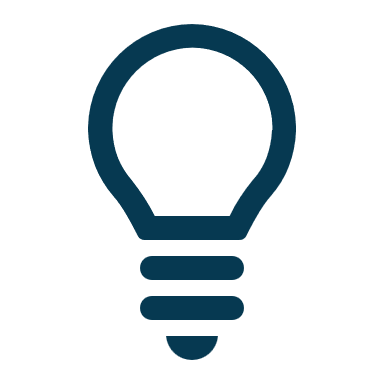 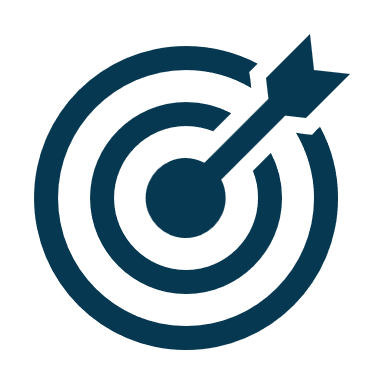 Lorem Ipsum
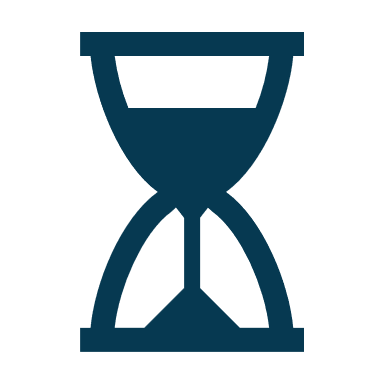 Lorem Ipsum
[Speaker Notes: © Copyright PresentationGO.com – The free PowerPoint and Google Slides template library]
3D Pyramid Infographic – Slide Template
Lorem Ipsum
Lorem Ipsum
Lorem ipsum dolor sit amet, consectetur adipiscing elit. Sed tempus, lacus in dictum efficitur, dolor nisl dapibus turpis, nec dignissim lectus ipsum vitae velit. Praesent ac nunc id ligula bibendum tincidunt. Fusce molestie blandit elit, eu feugiat nisi cursus nec.
Consequat ac felis donec et odio pellentesque diam. Volutpat ac tincidunt vitae semper quis lectus nulla at. Ultrices eros in cursus turpis massa tincidunt. At quis risus sed vulputate odio ut. Proin sagittis nisl rhoncus mattis rhoncus. Tellus pellentesque eu tincidunt tortor aliquam nulla facilisi cras fermentum.
Lorem Ipsum
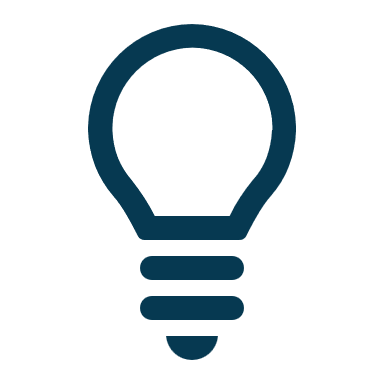 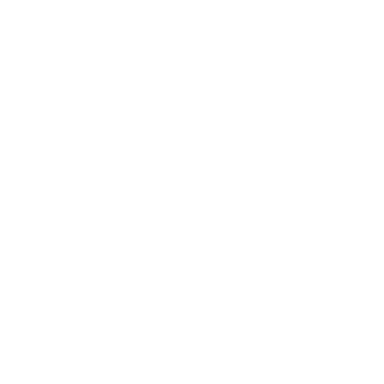 Lorem Ipsum
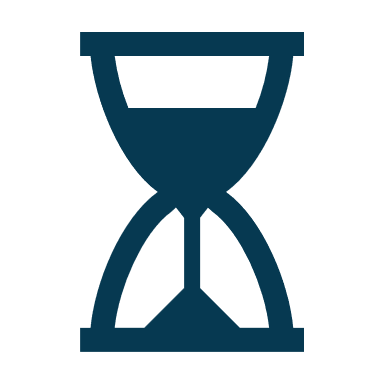 Lorem Ipsum
[Speaker Notes: © Copyright PresentationGO.com – The free PowerPoint and Google Slides template library]
3D Pyramid Infographic – Slide Template
Lorem Ipsum
Lorem Ipsum
Lorem ipsum dolor sit amet, consectetur adipiscing elit. Sed tempus, lacus in dictum efficitur, dolor nisl dapibus turpis, nec dignissim lectus ipsum vitae velit. Praesent ac nunc id ligula bibendum tincidunt. Fusce molestie blandit elit, eu feugiat nisi cursus nec.
Consequat ac felis donec et odio pellentesque diam. Volutpat ac tincidunt vitae semper quis lectus nulla at. Ultrices eros in cursus turpis massa tincidunt. At quis risus sed vulputate odio ut. Proin sagittis nisl rhoncus mattis rhoncus. Tellus pellentesque eu tincidunt tortor aliquam nulla facilisi cras fermentum.
Lorem Ipsum
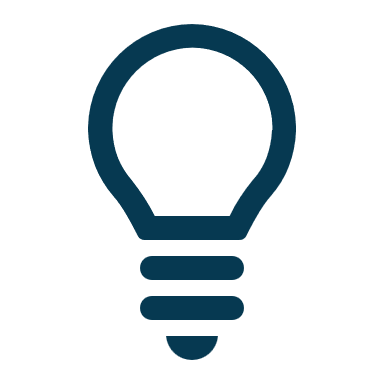 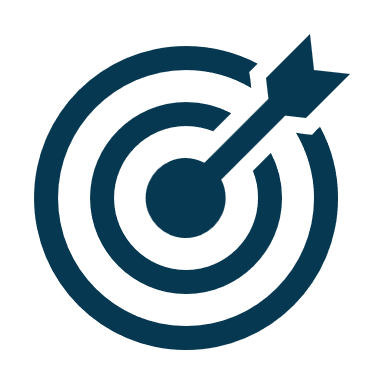 Lorem Ipsum
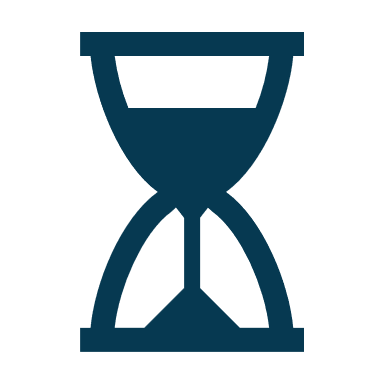 Lorem Ipsum
[Speaker Notes: © Copyright PresentationGO.com – The free PowerPoint and Google Slides template library]
[Speaker Notes: © Copyright PresentationGO.com – The free PowerPoint and Google Slides template library]